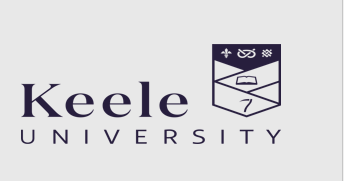 Higher Education: Maternity, Parenthood and Fertility in the UK
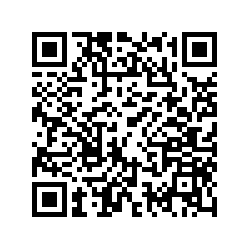 Inclusive study – add anything that you deem relevant such as your lived  experiences of academia relating to parenthood, maternity leave, fertility, family leave, paternity leave and caring responsibilities. 
Non-exhaustive list. 
Welcome any experiences relevant to the project -  positive, negative or neutral. 
Anonymous survey LINK
UK focused study for now (funding constraints)
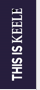